Возобновляемые источники энергии
    Лекция 1: Назначение и общие понятия энергетики
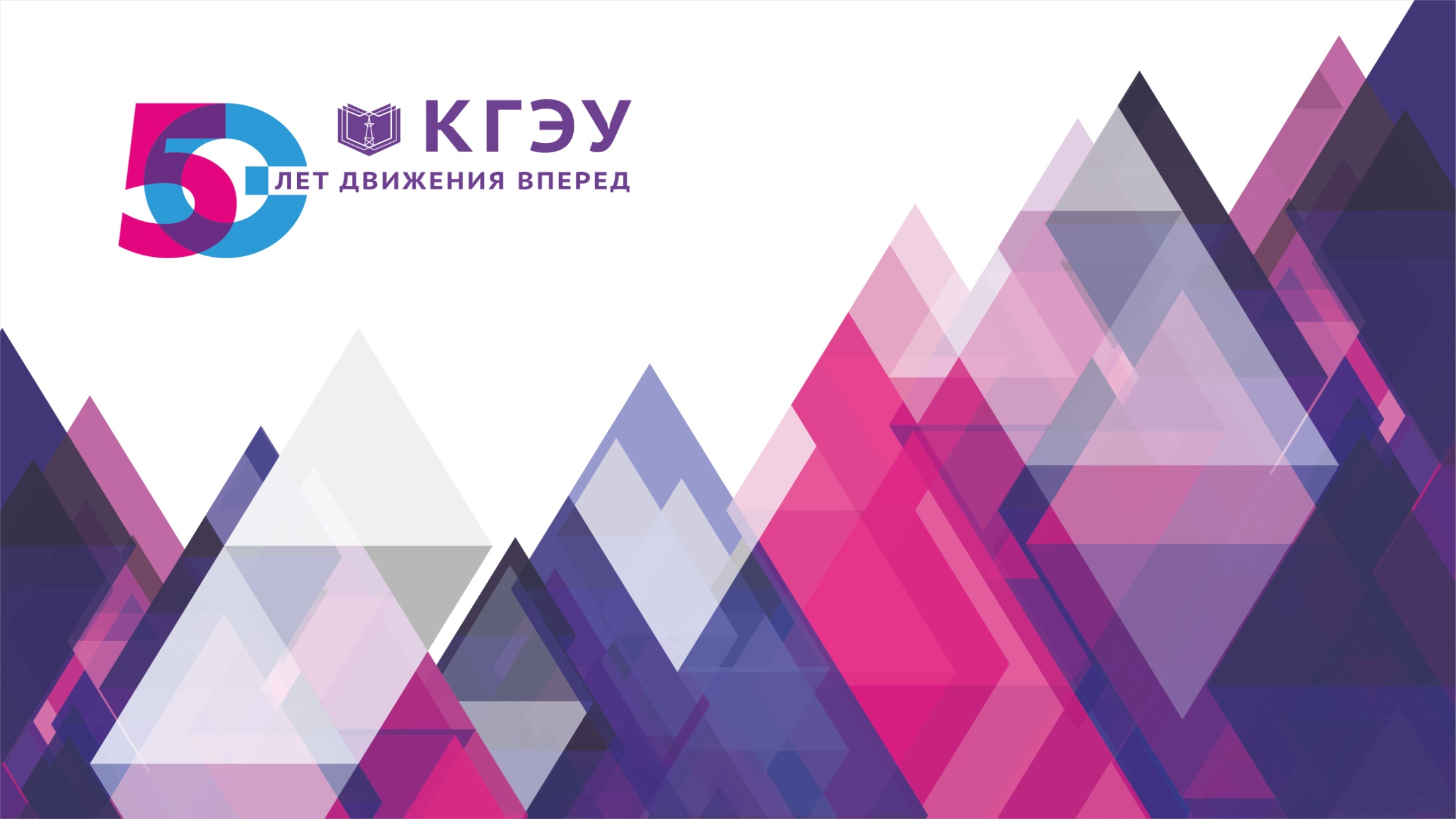 Теплота (тепловая энергия Q) определяется как величина энергии, переданная телу массой m в результате теплопередачи, при которой его температура увеличилась от величины T2 до T1:
.
ЭНЕРГИЯ И ЭНЕРГЕТИЧЕСКИЕ УСТАНОВКИ
Механическая работа (А) определяется как скалярное произведение векторов силы (F) и перемещения (S)

Теплота (тепловая энергия Q)  - величина энергии, переданная телу массой m в результате теплопередачи, при которой его температура увеличилась от величины T2 до T1 

внутренняя энергия тела изменяется в соответствии с первым законом термодинамики:
2
,
Чья работа дешевле?
Выработка 1 кВт ч (лампа 100 Вт работает 10 часов)
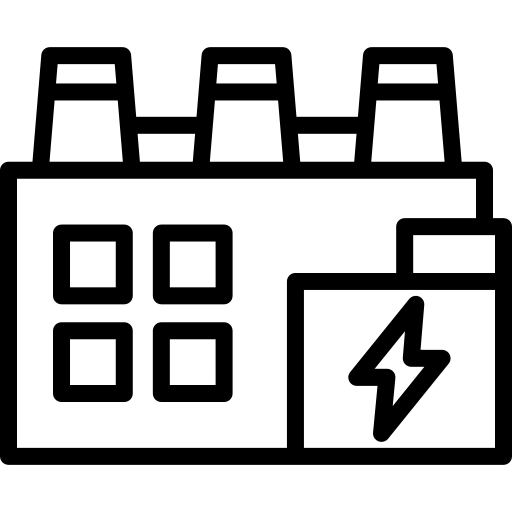 1 кВт ч
электроэнергии?
Поднятие груза массой 10 кг вертикально вверх со скоростью не менее 1 м/с в течение 10 часов.
За время указанного занятия тратится электроэнергия
эквивалентная работа студента:
поднятие груза массой m=10 кг на высоту h
3
v – скорость поднятия груза
Прогноз мирового электропотребленияпо отдельным регионам, ТВт∙ч
4
Виды энергетических ресурсов
Первичные невозобновляемые энергетические ресурсы: уголь, нефть, газ, уран и их производные, добытые и отпущенные потребителю 
Первичные возобновляемые энергетические ресурсы: неупорядоченная энергия воды, ветра и солнца, обращаемая с помощью энергетической техники и технологии в упорядоченную, механическую, тепловую и электрическую энергию 
Вторичные энергетические ресурсы – уже частично использованные энергетические ресурсы 
Альтернативные энергетические ресурсы и источники энергии – это энергетические ресурсы и энергия в новом, более привлекательном виде применяемые для энергетической техники и технологии (биотопливо и др.).
5
КЛАССИФИКАЦИЯ ЭЛЕКТРИЧЕСКИХ СТАНЦИЙ
по виду используемой энергии на:
-гидроэлектростанции (ГЭС), в которых электрическая энергия вырабатывается за счет механической энергии водного потока реки;
-тепловые электростанции (ТЭС), использующие органическое топливо;
-атомные электростанции (АЭС), в которых используется ядерное горючее;
-приливные электростанции (ПЭС), использующие механическую энергию приливных колебаний уровня моря;
-ветроэлектростанции (ВЭС) преобразуют механическую энергию ветра в электрическую;
-гелиоэлектростанции, или солнечные электростанции, (СЭС) используют энергию солнечного излучения;
-геотермальные электростанции (ГТЭС) в качестве источника энергии используют теплоту земных недр;
6
КЛАССИФИКАЦИЯ ЭЛЕКТРИЧЕСКИХ СТАНЦИЙ
по виду отпускаемой энергии:
-тепловые электростанции, отпускающие потребителям только электроэнергию, – конденсационные электростанции (КЭС);
-тепловые электростанции, отпускающие электрическую и тепловую энергию, – теплоэлектроцентрали (ТЭЦ); источником отпускаемого тепла является отработавший пар или отработавший газ тепловых двигателей;
по виду теплового двигателя: 
-электростанции с паровыми турбинами – паротурбинные ТЭС, которые являются основным видом электростанций в нашей стране и за рубежом;
-электростанции с газовыми турбинами – газотурбинные ТЭС;
-электростанции с парогазовыми установками — парогазовые ТЭС;
-электростанции с двигателями внутреннего сгорания – дизельные электростанции ДЭС;
7
Паротурбинные электростанции разделяют:
По общей и единичной мощности агрегатов: 
-малой мощности – с агрегатами до 25 МВт;
-средней мощности – с агрегатами 50–100 МВт;
-большой мощности – с агрегатами более 200 МВт.
Следует заметить, что такое разделение является условным, т.к. мощности ТЭС и ее агрегатов неизменно возрастают.
По начальным параметрам пара:
-низкого давления – до 3,92 МПа;
-высокого давления – до 12,7 МПа;
-сверхвысокого давления – до 23,7 МПа
8